Первичные источники тока
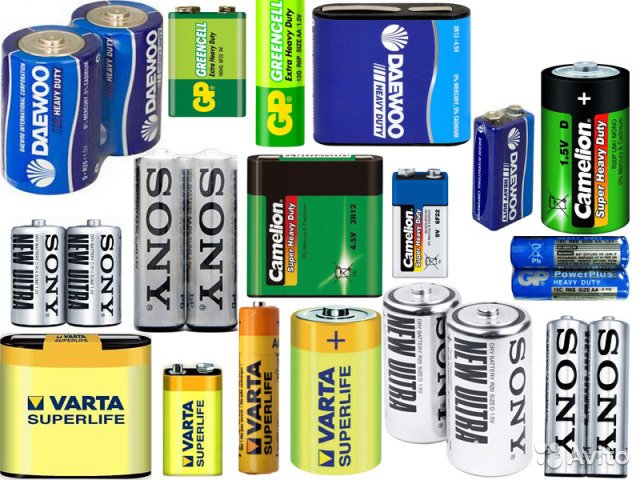 Галеева А.К.
Типы первичных Химических Источников Тока
1800 г. - А. Вольта, "вольтов столб"
1865 г. - Ж. Л. Лекланше - марганцево-цинковый элемент с солевым электролитом
1880 г. Ф. Лаланд - марганцево-цинковый элемент с загущенным электролитом
В 50-х годах XX в. - марганцево-цинковые источники тока с щелочным электролитом
Mn-Zn с щелочным электролитом в 2001 г. - 28 млрд шт. (61% от всех первичных источников тока).

Суммарный выпуск всех марганцево-цинковых источников тока в 2001 г. - примерно 46 млрд шт., что составляет 90% штучного выпуска всех химических источников тока.
Типы первичных Химических Источников Тока
Марганцево-цинковые источники тока с солевым электролитом (эл-т Лекланше). 

Марганцево-цинковые источники тока с щелочным электролитом. 

Ртутно-цинковые источники тока. 

Ртутно-кадмиевые источники тока. 

Серебряно-цинковые первичные источники тока. 

Медно-цинковые источники тока. 

Воздушно-цинковые первичные источники тока. 

Литиевые первичные источники тока с твердыми катодами и апротонным электролитом.

Литиевые источники тока с жидким или растворенным окислителем. 

Йодно-литиевые источники тока с твердым электролитом.